本教學投影片係屬教科書著作之延伸，亦受著作權法之保護。

請依出版社授權使用規範利用本教學資源，非經授權許可不得以影印、拷貝、列印等方法進行重製，亦不得改作、公開展示著作內容，亦請勿對第三人公開傳輸、散布。
CHAPTER 10
電子商務：
數位市場與數位商品
2
學習目標
在閱讀完本章後，你將能夠回答下列的問題：
電子商務、數位市場與數位商品的特色是什麼？
電子商務主要的經營與收益模式有哪些？
電子商務如何改變行銷方式？
電子商務如何影響企業之間的交易？
行動商務在企業所扮演的角色為何？以及有哪些重要的行動商務應用程式？
打造行動商務的呈現形式時，需探討哪些議題？
3
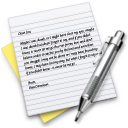 Pinterest：一張照片的價值是多少？ (一)
Pinterest 是有史以來成長速度最快的網站
在2013 年的零售網站上， 約有3% 的推薦連結流量都是來自於Pinterest， 相較起來，YouTube、Reddit、Google + 與其他社群網站所加起來的1% 則有些遜色
Pinterest 還是遙遙落後臉書所創造的26% 推薦連結流量
行銷者與Pinterest 皆抱持著所謂「推薦轉導能力」(referral capacity) 的希望
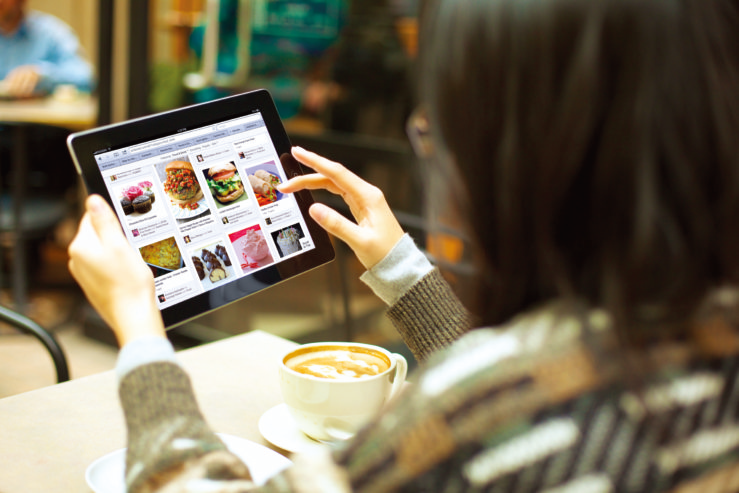 4
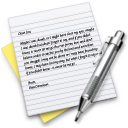 Pinterest：一張照片的價值是多少？ (二)
企業挑戰
新科技帶來機會
設計新的視覺經營模式
管理
企業
解決方案
使用社群網路
爭取企業參與贊助
組織
資訊系統
產生收入
提升品牌知覺
引導顧客至網路商店購物
部署網路資料庫
部署社群網路工具
科技
5
新的電子商務：社群、行動、在地
電子商務最大的改變就是變得更為社群、行動、在地

從眼球注目到互動對話

從桌上型電腦到智慧手機
6
電子商務科技的八個特色
7
電子商務的關鍵概念：在全球市集的數位市場與數位商品
網際網路降低資訊不對稱(information asymmetry)，也就是當交易的一方比另一方握有較多關於交易的資訊，而這些關鍵資訊會決定相對應的議價能力

動態定價(dynamic pricing) 即是產品的價格是根據買賣雙方的需求與供給情況所決定
8
相較於傳統市場的數位市場
9
電子商務的型態
企業對消費者(business-to-consumer, B2C) 的電子商務包含銷售產品與服務給個人買家
企業對企業(business-to-business, B2B) 的電子商務包含了在企業之間的產品與服務銷售
消費者對消費者 (consumer-to-consumer, C2C) 的電子商務則是指消費者直接對消費者販售
這些使用手持無線裝置購買來自各地的產品與服務之交易稱為行動商務(mobile commerce 或m-commerce)
10
網路經營模式
11
電子商務的收益模式 (一)
收益模式(revenue model) 說明了公司如何賺取收入、產生利潤，以及獲得高額的投資報酬
廣告收益模式(advertising revenue model) 方面，網站產生收益的方式是透過吸引大群的瀏覽人數以增加廣告曝光率
銷售收益模式(sales revenue model) 方面，公司透過銷售商品、資訊或服務給顧客
訂閱收益模式(subscription revenue model) 方面，網站收取連續的定期訂閱費來提供內容或服務的存取
12
電子商務的收益模式 (二)
免費/免費增值收益模式(free/freemium revenue model) 方面，公司免費提供基本的服務或內容，如谷歌提供免費應用程式，再針對優質服務收取額外費用
交易費收益模式(transaction fee revenue model) 方面，公司收取費用使交易能得以執行與完成
合作收益模式(affiliate revenue model) 方面，網站(同時稱為「合作網站」) 將瀏覽者引導至其他網站，進而獲取轉導費用或是以產生銷售量的固定比率做為收入
13
互動個案：組織的觀點
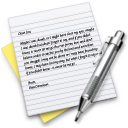 潘朵拉的免費增值模式會成功嗎?
個案研究問題
利用價值鏈和競爭力模型來分析潘朵拉。公司需要應對哪些競爭力？該公司的顧客價值主張是什麼？
解釋潘朵拉的「免費增值」(freemium) 經營模式是如何運作的。該公司如何產生收益？
潘朵拉的「免費增值」模式能成功嗎？為什麼？有哪些人、組織，以及科技等因素會影響此經營模式的成功呢？
14
電子商務如何改變行銷方式？
網際網路助長了「長尾行銷」(long tail marketing)
許多電子商務行銷公司使用行為瞄準式(behavioral targeting) 技術來增加各式廣告的有效性
熱門網站的首頁都具備著上百個訊息服務基地，稱為信標(beacon)，用來蒐集瀏覽者的行為，並將此行為回報與儲存於資料庫中，而這些資訊通常結合了線上與線下的購買資訊，接著再販售給資料仲介商，而資料仲介商再把這些資訊轉賣給那些想置入廣告在網站上的廣告商
15
廣告網路如何運作，以DoubleClick 為例
16
社群商務的特色
17
群眾智慧
「群眾智慧」(the wisdom of crowds)現象，意指在大量不同主題或產品之間，團隊可能會比個人或一小群專家做出更好的決策

公司還能主動地藉由群眾外包(crowdsourcing) 來協助處理企業問題

預測市場(prediction markets) 是建立在點對點的打賭市場，參與者可以投注在某一項結果
18
電子資料交換(EDI)
大約80% 線上B2B 電子商務仍然使用專屬系統來進行電子資料交換(electronic data interchange, EDI)。電子資料交換使得兩個組織之間各自的電腦系統能交換多種資料
19
B2B 採購與銷售的新方式
私有產業網路(private industrial networks) 基本上包含一間大型公司，透過受保護的網站連結它自己的供應商與其他關鍵的企業夥伴

私有產業網路也稱為私有交換(private exchange)

網路市集(net marketplace)，有時稱為電子集散地(e-hubs)，是根據網路科技提供多個買家與賣家一個單獨、數位的市集
20
適地性服務與應用程式
適地性服務(location-based service) 包含了適地性社群服務、適地性廣告，以及適地性資訊服務
適地性社群服務(geosocial service) 能告訴你朋友都會相約在哪裡見面
適地性廣告服務(geoadvertising services) 則跟你說如何在附近找到義大利餐廳
適地性資訊服務(geoinformation service) 能讓你知道正在看房子的價格，或者你路過的博物館裡正有什麼特別的展覽
21
互動個案：科技的觀點
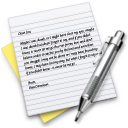 行動科技是否會讓Orbitz 位居領先?
個案研究問題
行動科技在Orbitz 的所經營策略裡有多重要？為什麼？
Orbitz 的行動策略裡，需解決哪些管理、組織，以及科技的問題？
為什麼行動手機的使用者比較會預訂當日的飯店房間或航班？
Orbitz 針對企業客戶的業務在其經營策略中，扮演著哪種商業角色？
Orbitz 的行動策略有多麼成功？請解釋你的答案。
22
個案研究：培育顧客的社交之道
個案研究問題
使用社群媒體來吸引顧客時，所應評估的管理、組織以及科技議題為何？
透過社群媒體來進行廣告、品牌建立、市場調查以及顧客服務時，有哪些優點和缺點？
試舉出一個能利用社群媒體與顧客互動以促進管理決策的例子。
所有的公司都應該要使用臉書或推特來進行客服和行銷嗎？為什麼？什麼類型的公司最適合使用這些平台？
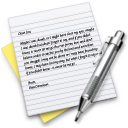 23
THANKS FOR WATCHING
24